МДОУ-детский сад №4 р.п.Земетчино
Аквагрим
(творческий проект)
Аквагрим (Face Painting) - это творческие рисунки, которые наносят на лицо и тело специальной краской.
Детский аквагрим – это настоящее искусство, в котором сочетаются основы нанесения макияжа, рисования красками. Он приобретает огромный успех у наших детей, которые в считанные минуты могут превращаться в сказочных героев: мышку, медведя, кошку, ангела, гусара или героев мультфильмов.
   А как это для детей увлекательно, сколько волшебных минут они испытывают, входя в образ того или иного персонажа сказок. Ведь буквально за несколько минут можно так перевоплотиться, что стать неузнаваемым.
 Аквагрим абсолютно безвреден для кожи, он легко наносится и также легко смывается водой и мылом.
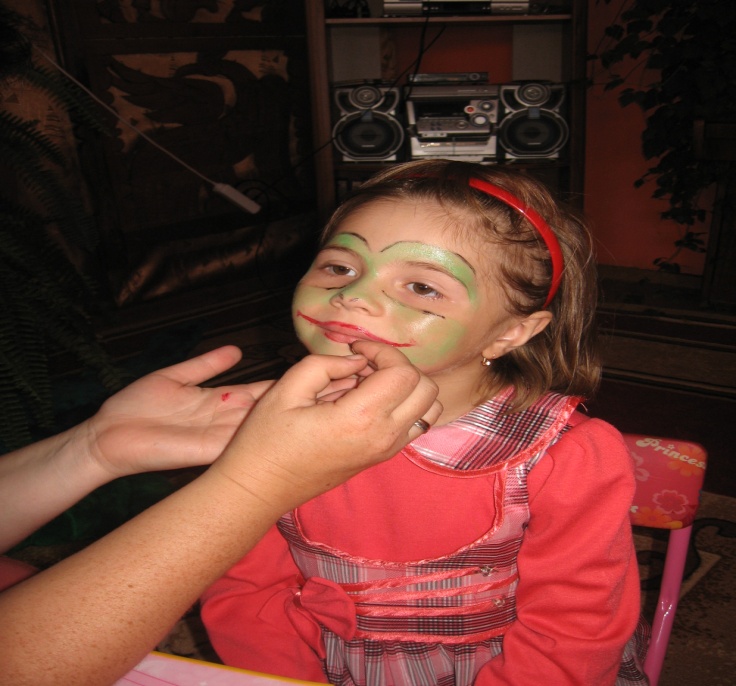 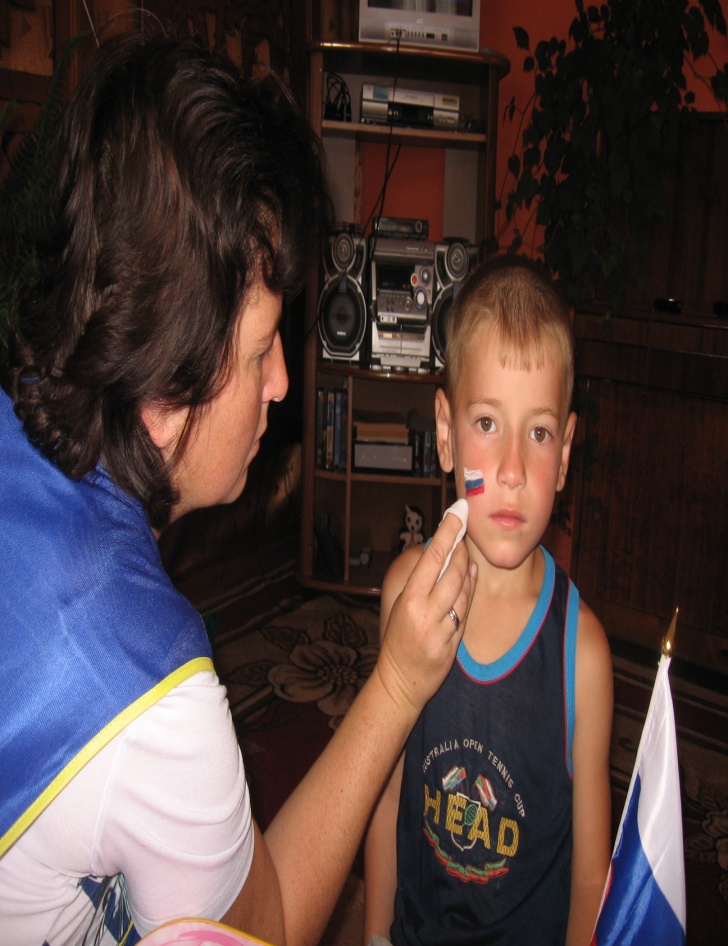 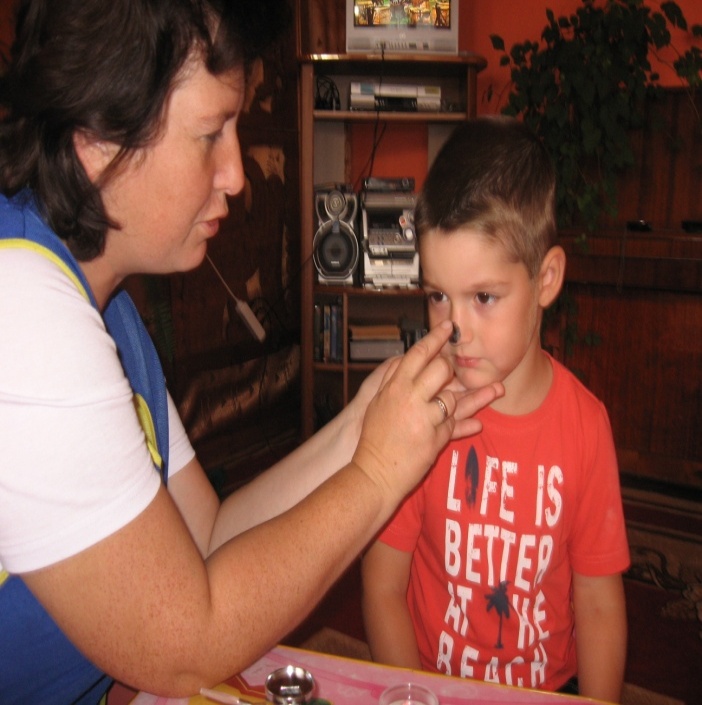 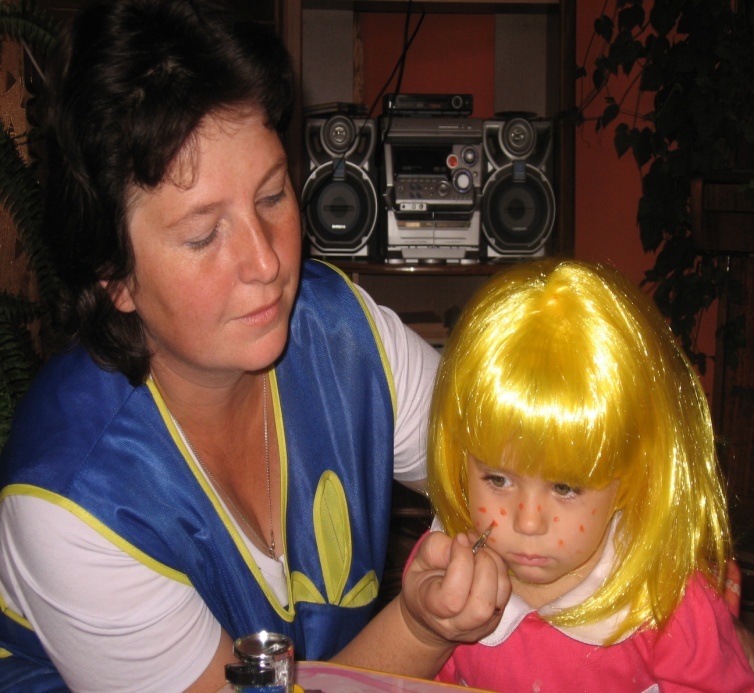 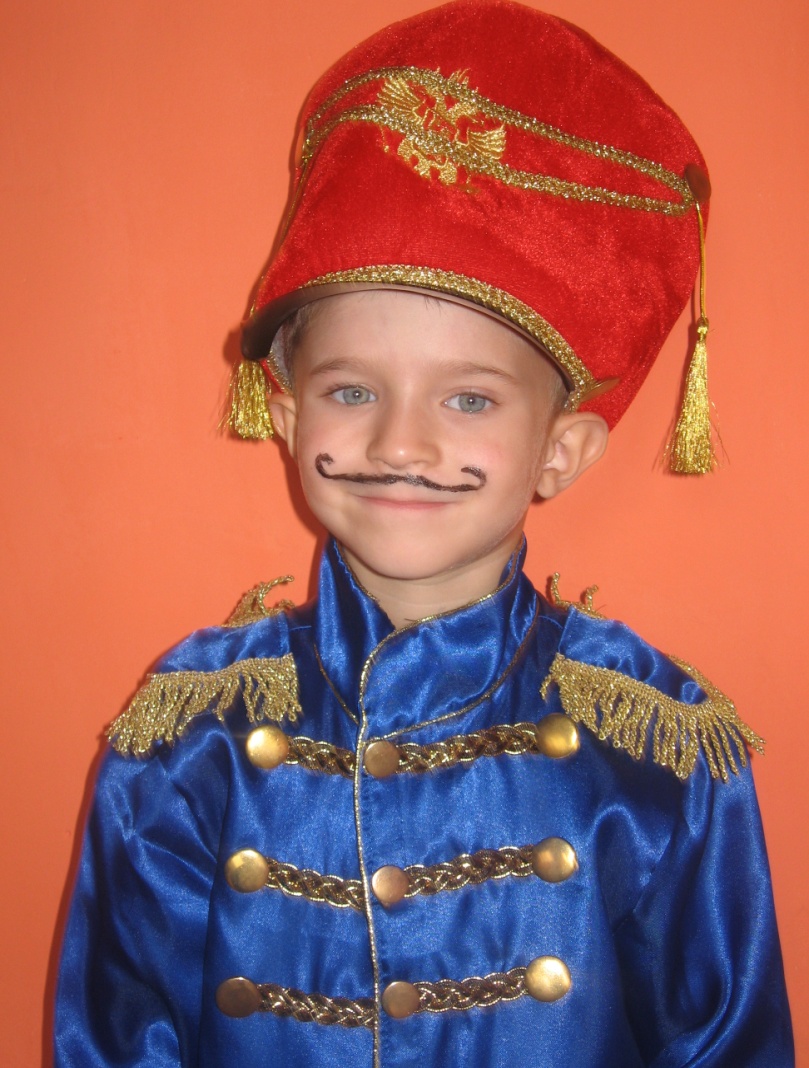 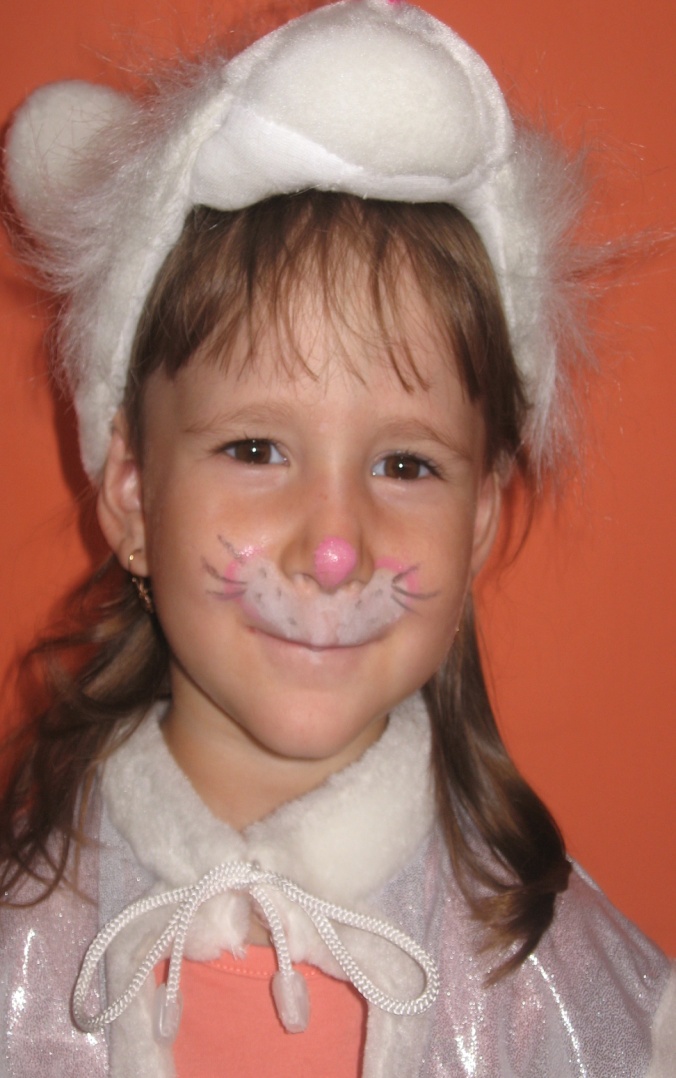 Материалы и инструменты
Краски для лица 
Кисть 
Эскизы (возможность выбрать рисунок) 
Ободки для волос (убрать волосы от лица) 
Стол 
Зеркало 
Чистая вода (много)
Влажные салфетки, ватные палочки
Бумажные полотенца
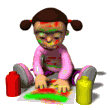 Снятие грима
Грим на водной основе легко смывается жидким мылом и водой.
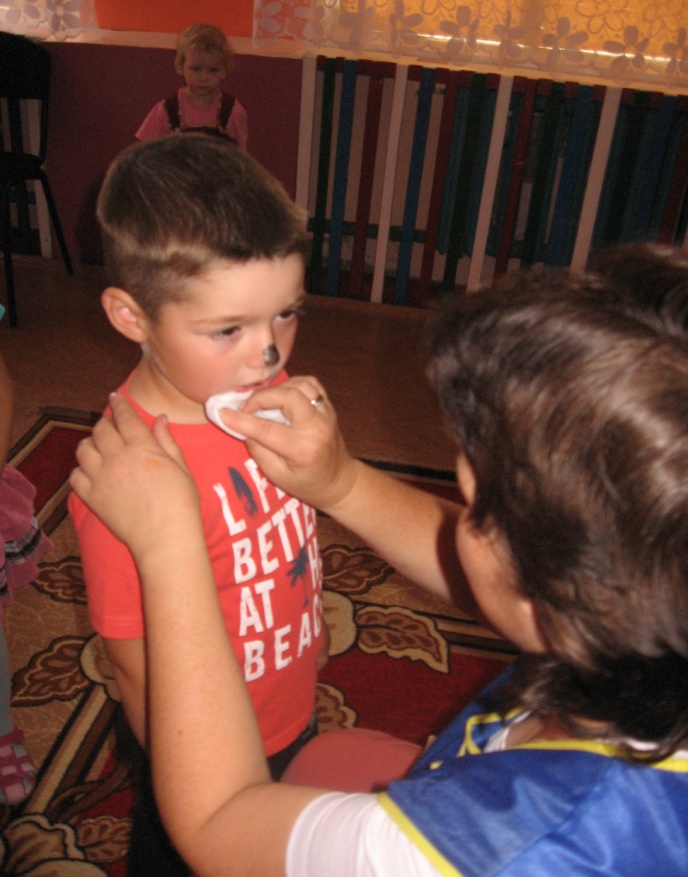